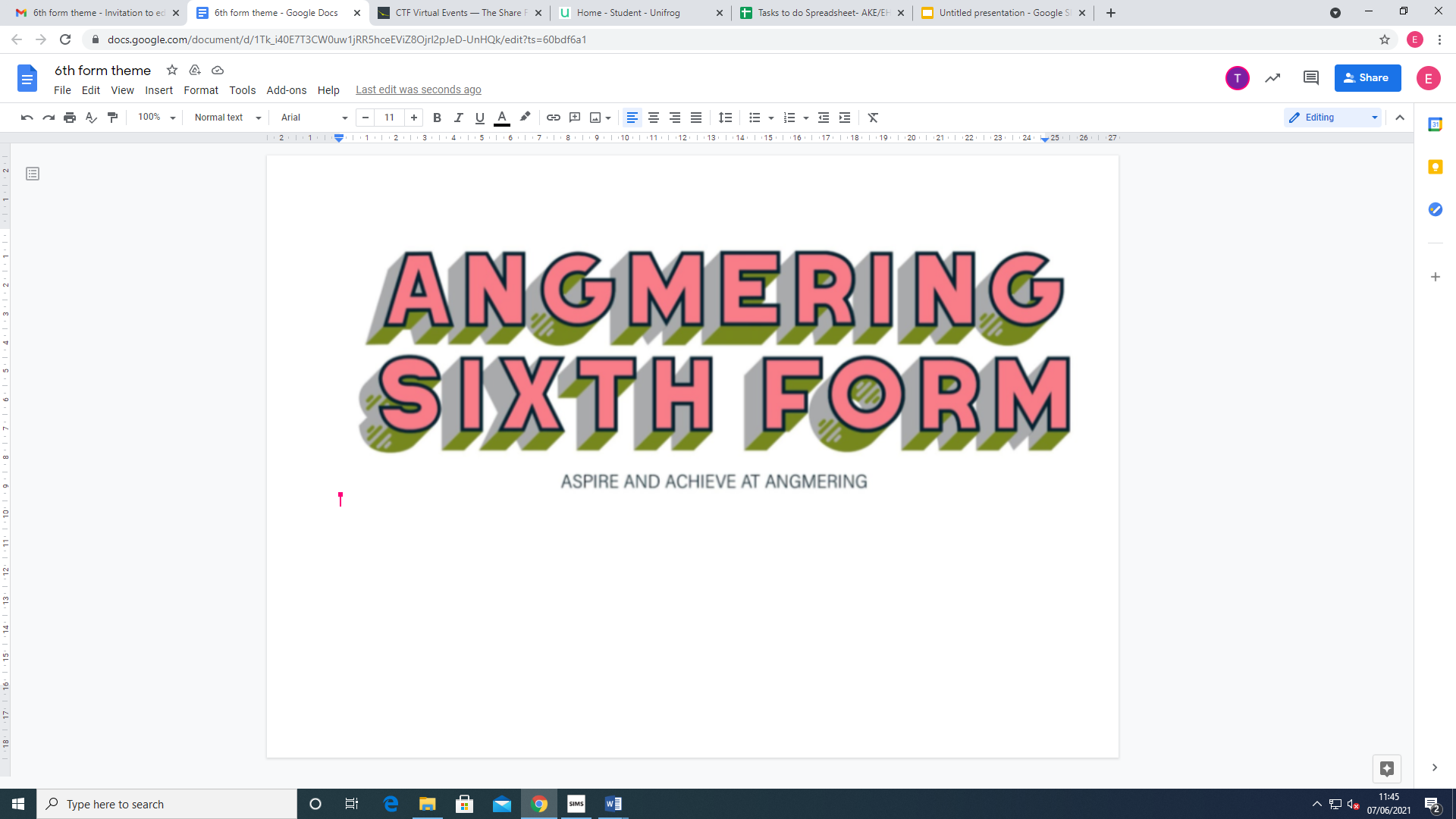 The Angmering 6th Form
Year 12 Parent Information Evening
2022/2024
Topics to cover
Academic Calendar
Option Choices
Supporting students
Parental Support
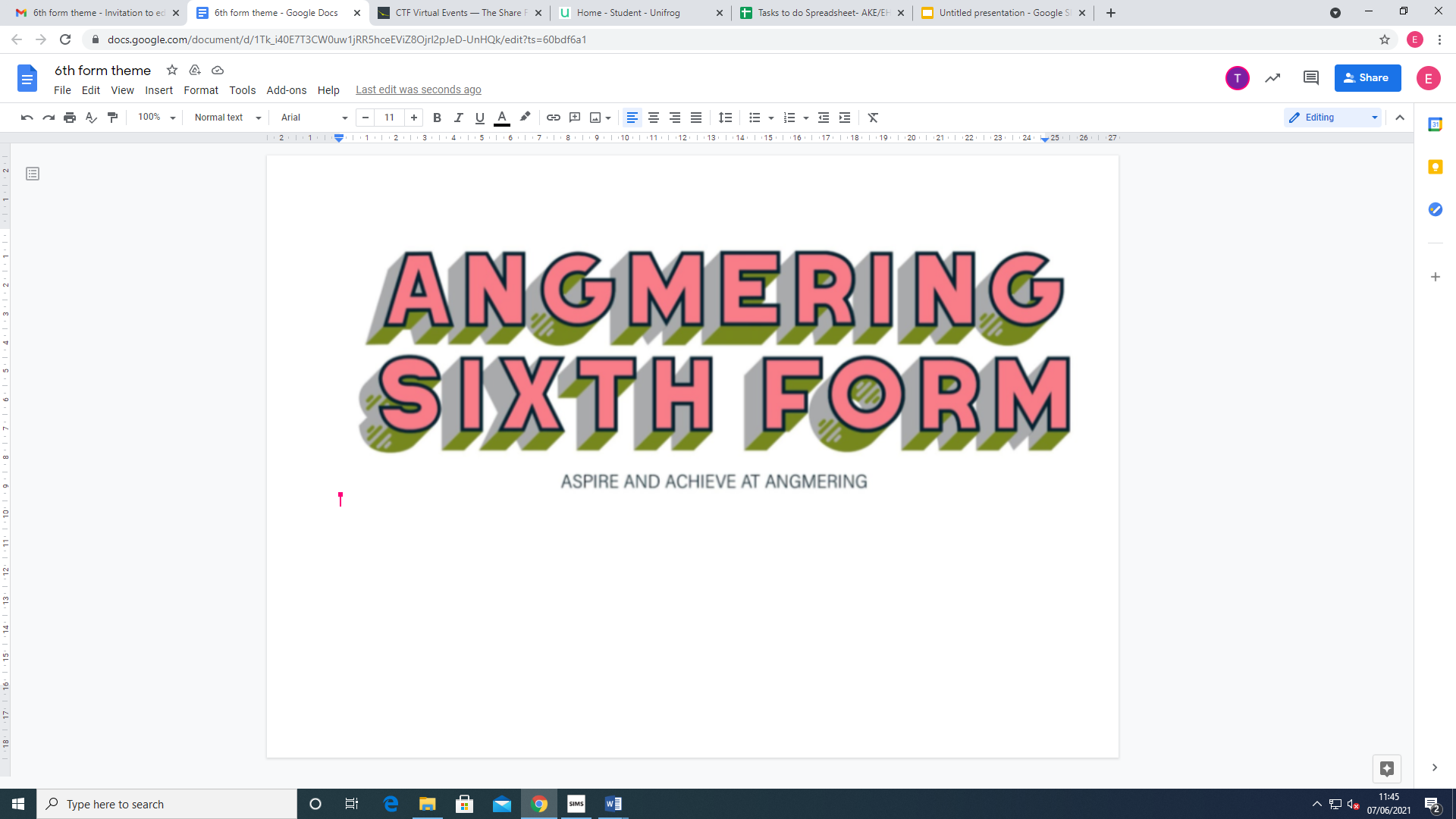 Academic Calendar
September – Target setting
October – 
Initial assessment
Course placement review
November - UCAS trip to Amex 11/11
January - First AR feedback for parents
February – Parents eve 
March - Mock exams
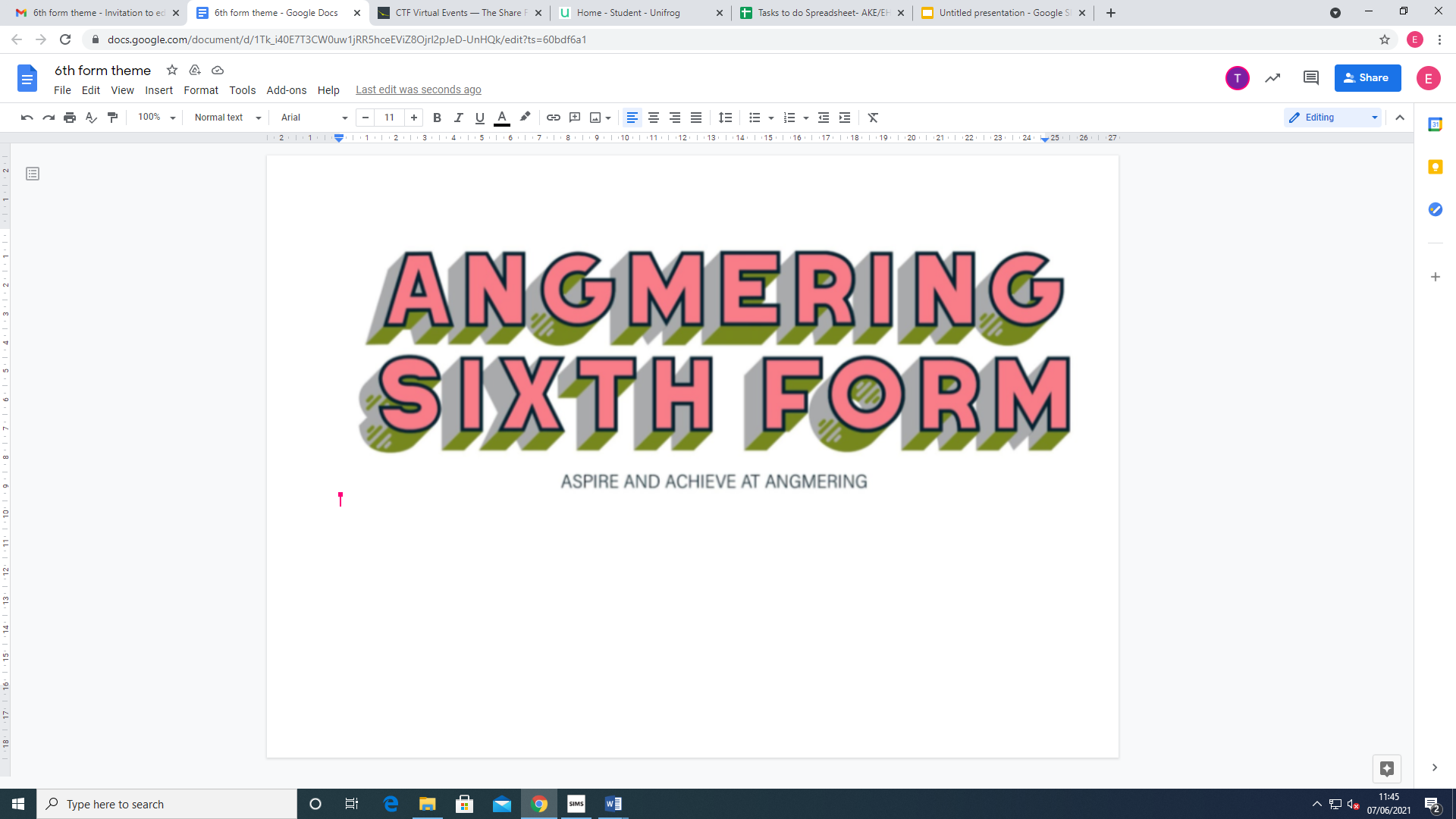 Academic calendar (cont.)
June – Public and internal exams
UCAS information evening (date TBA)
Open days at universities
July - Exam review and work experience
Formal lessons cease on Friday 14th July
Work experience for all commencing Monday 17th July
October - UCAS early entry deadline
November - Yr13 mock exams
January - UCAS deadline for all courses
March - Final mock exams
May 2024 - A level exams commence
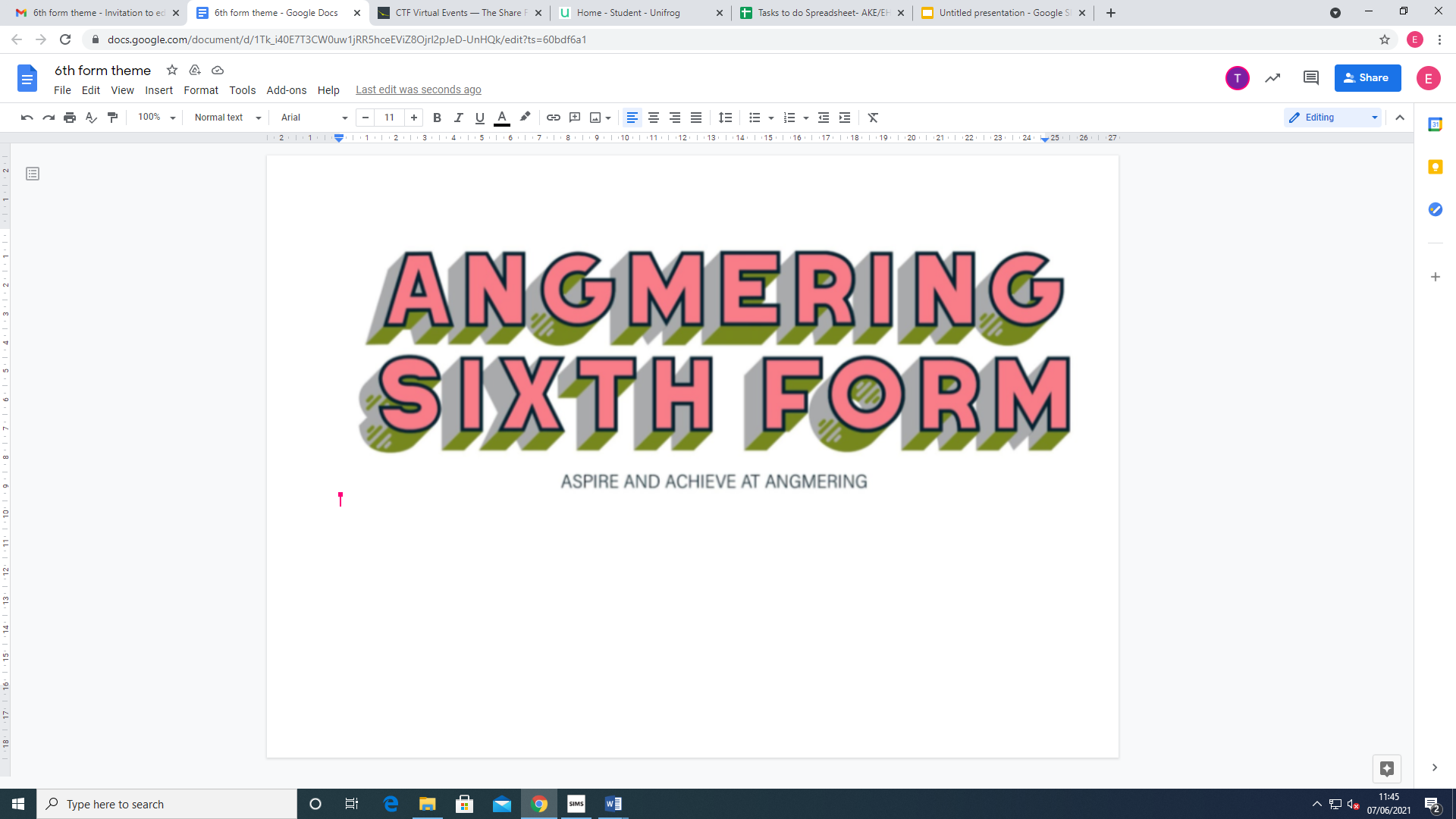 Options
Most students take 3 subjects in Year 12.
More academic students may wish to complete an additional AS
4 subjects until October?
Subject choice should be determined by level of interest/enjoyment and any specific requirements of the course the student wishes to study.
English and Maths GCSE resits
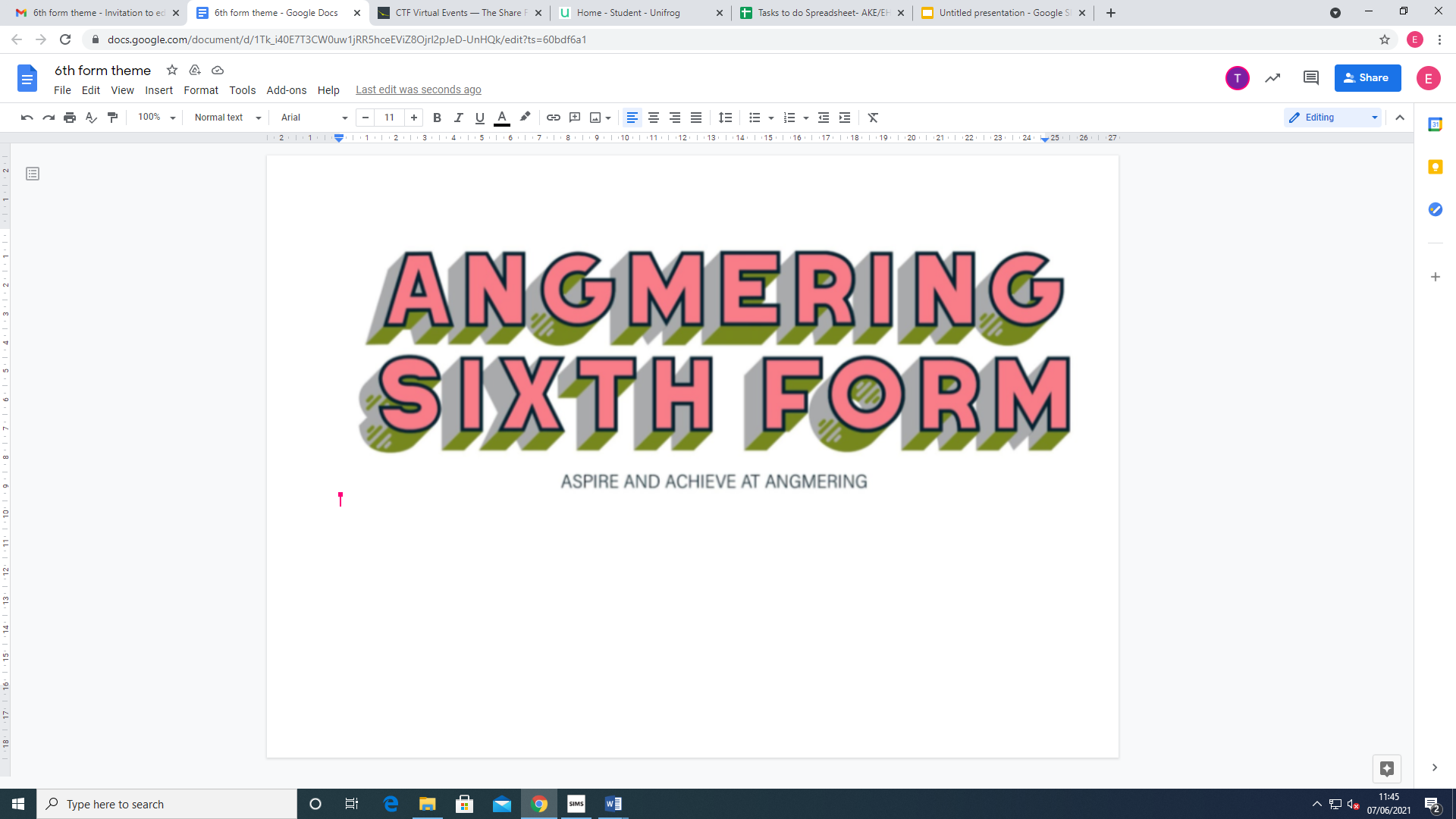 Supporting StudentsAlps Targets
Based on GCSE results
Students score points for each GCSE grade 9 =8 points, 8=7…..G=1
Average score per GCSE taken
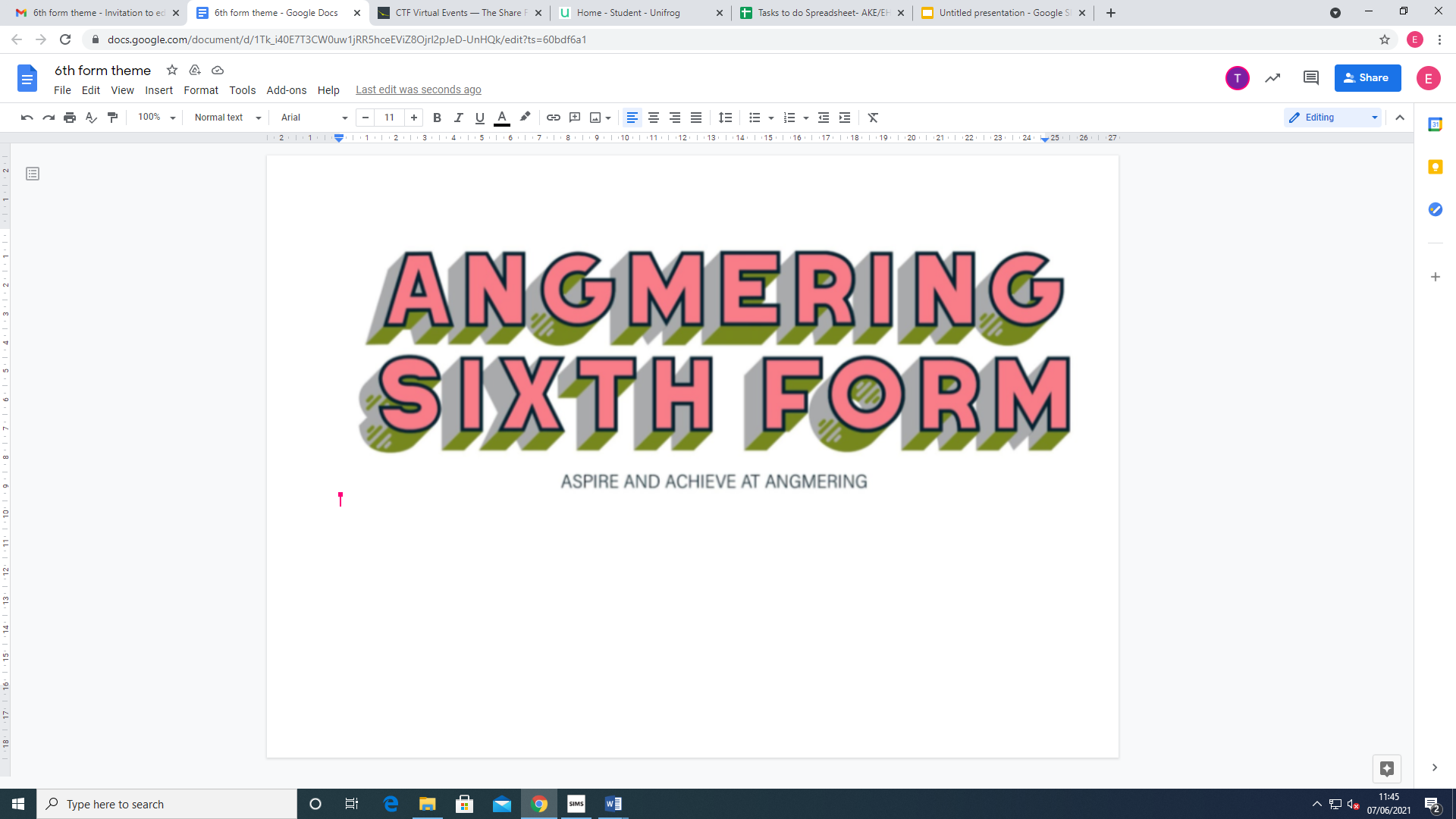 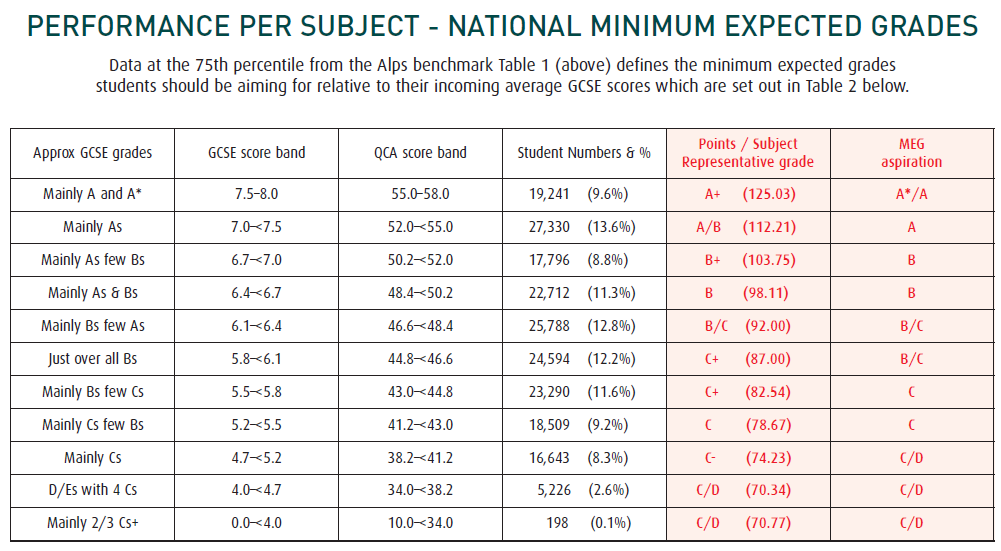 Supporting Students
Daily registration and Assembly
Study periods
Tailored tutor programme
Attendance monitoring 
Exam entries and resits
Bursary
Text books
Missed deadlines
Folder checks
Sanctions (classcharts)
Period 10
High expectations (independent work- 4 hours)
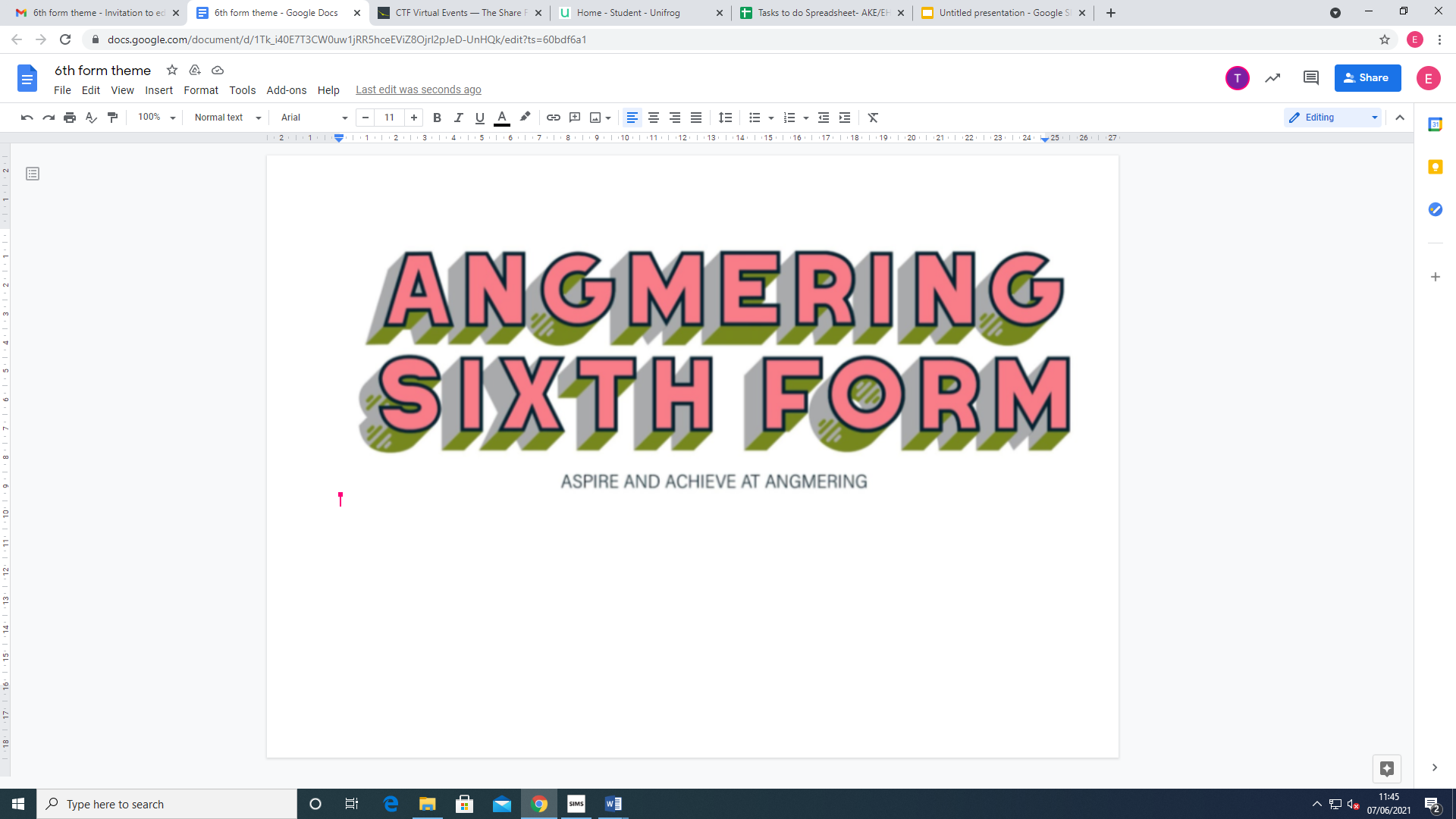 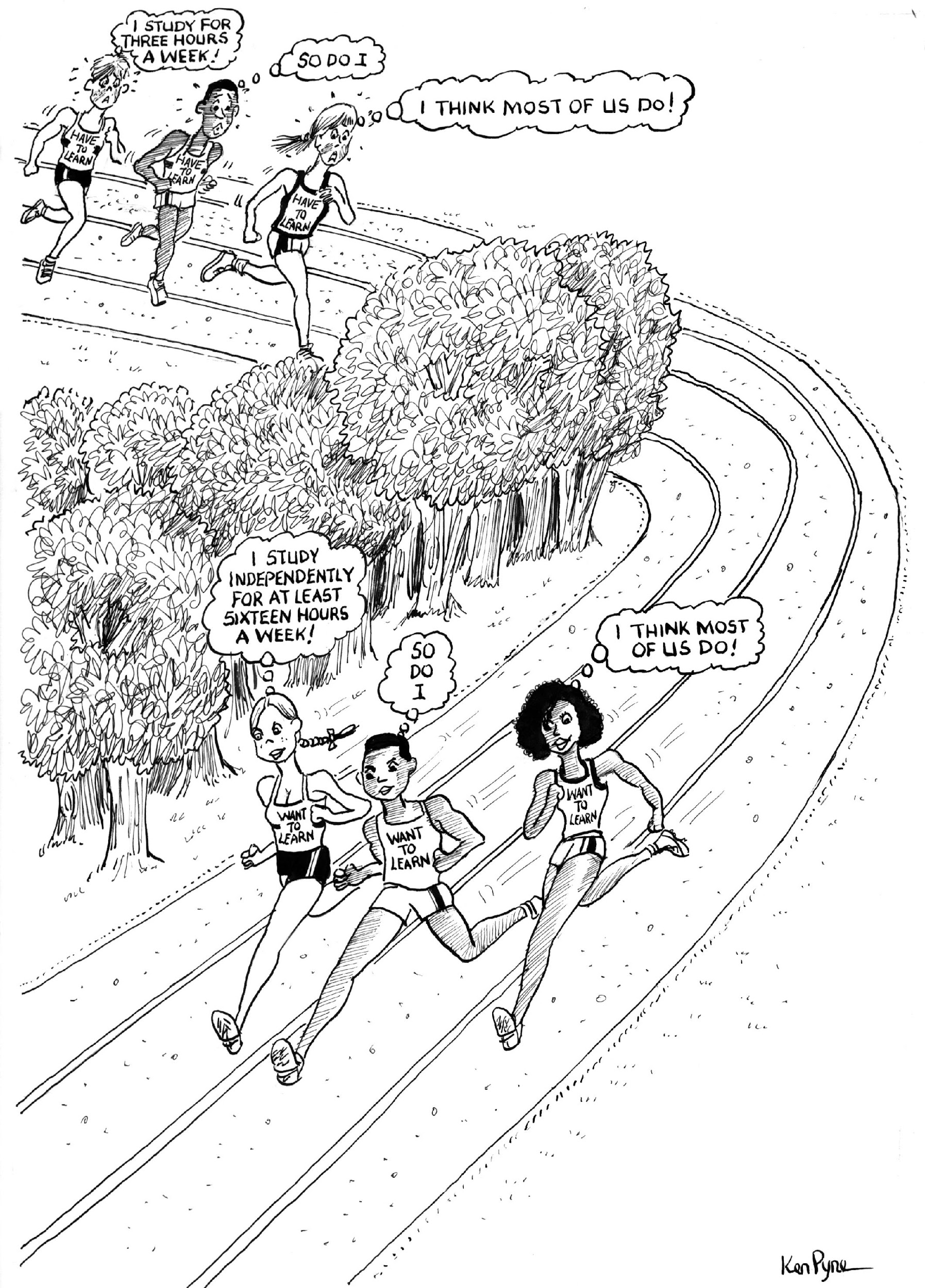 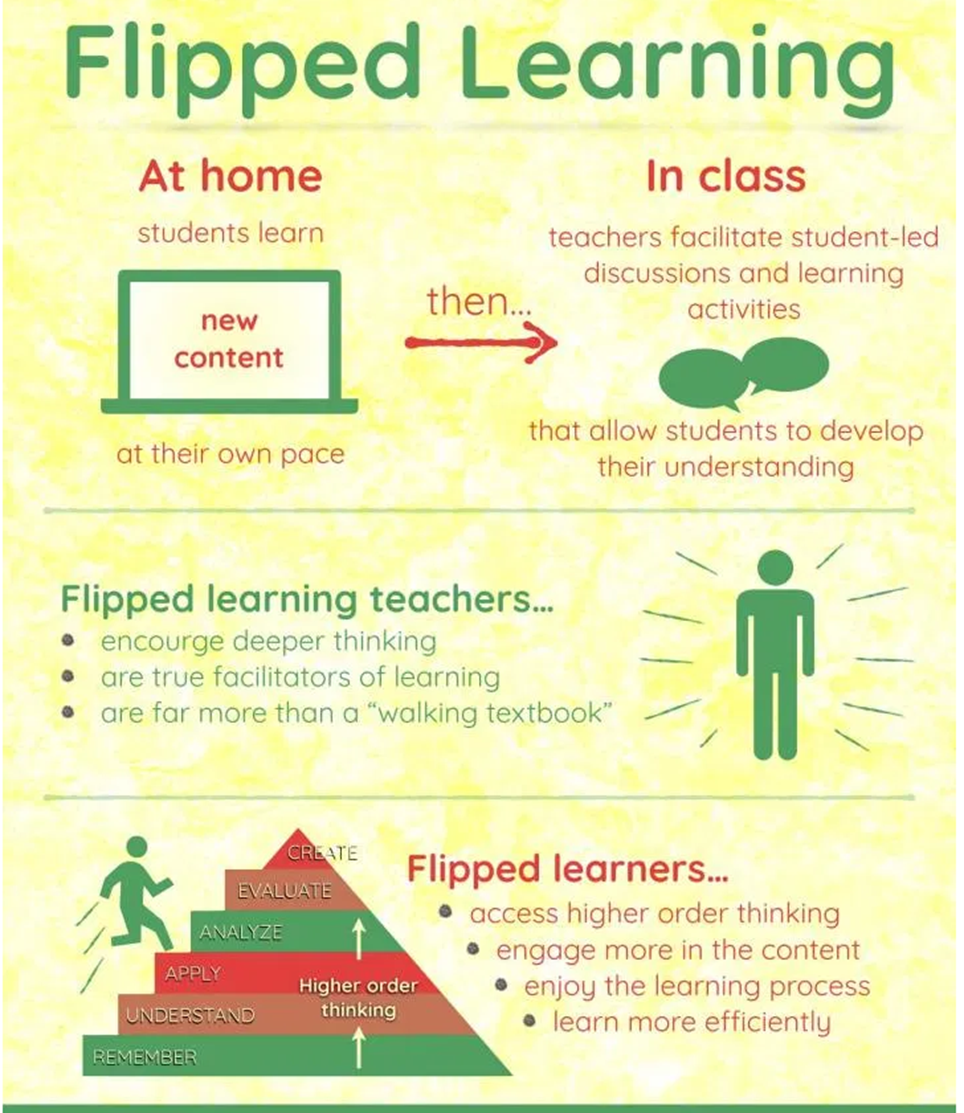 Parental Support
2 interim reviews
Parent evening
Contact details
Tutors
Subject teachers
Emily Hughes - Pastoral Manager
akerrison@theangmeringschool.co.uk
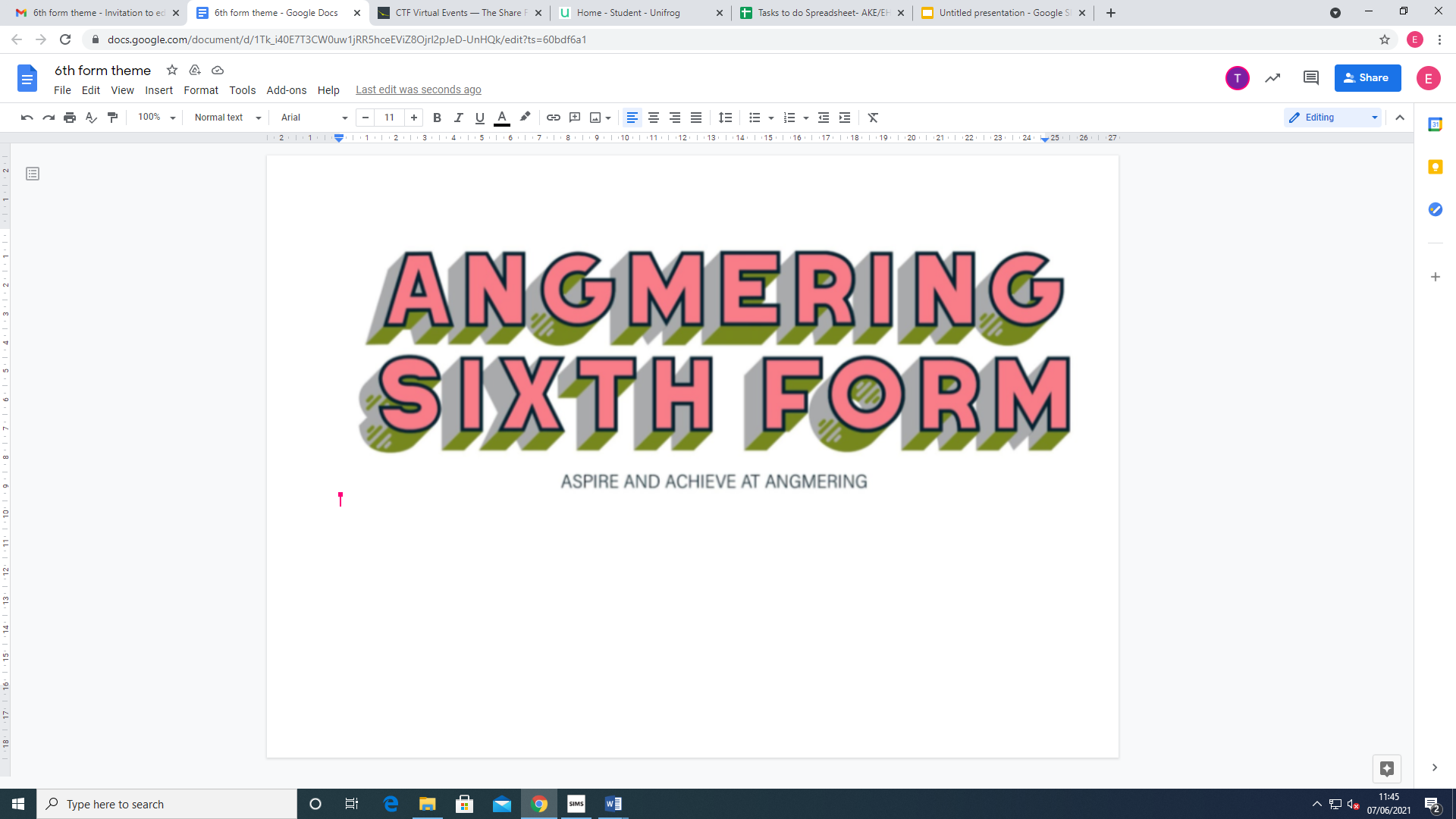 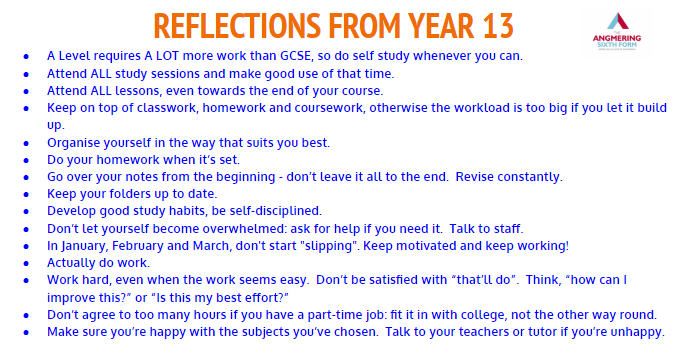 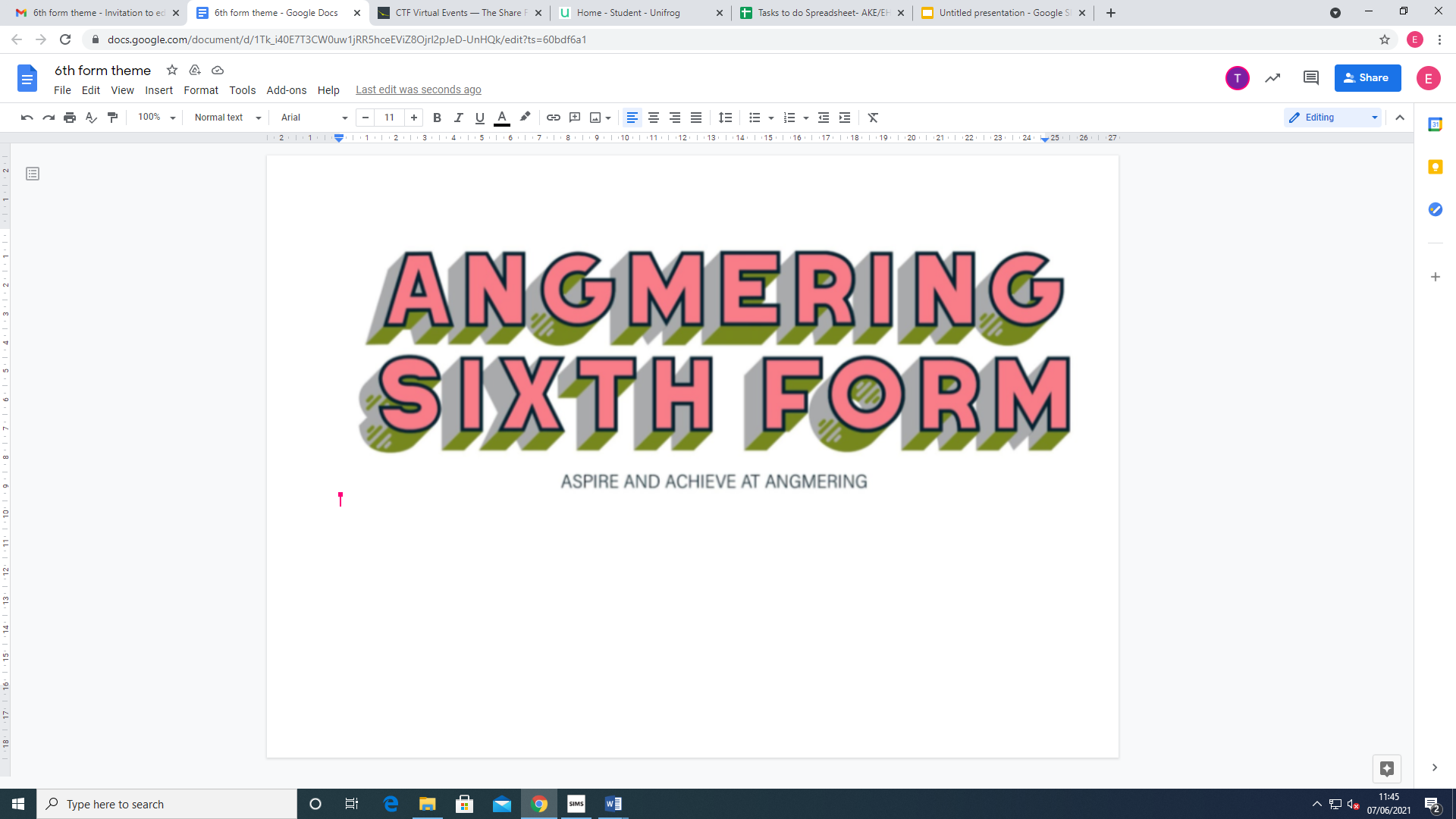 Extra curricular activities
Sports academies
Duke of Edinburgh award
EPQ
Paid roles within the school
Volunteering opportunities (NCS)
Charitable events
University and subject based visits
Peer mentoring/Literacy support
Wednesday P5
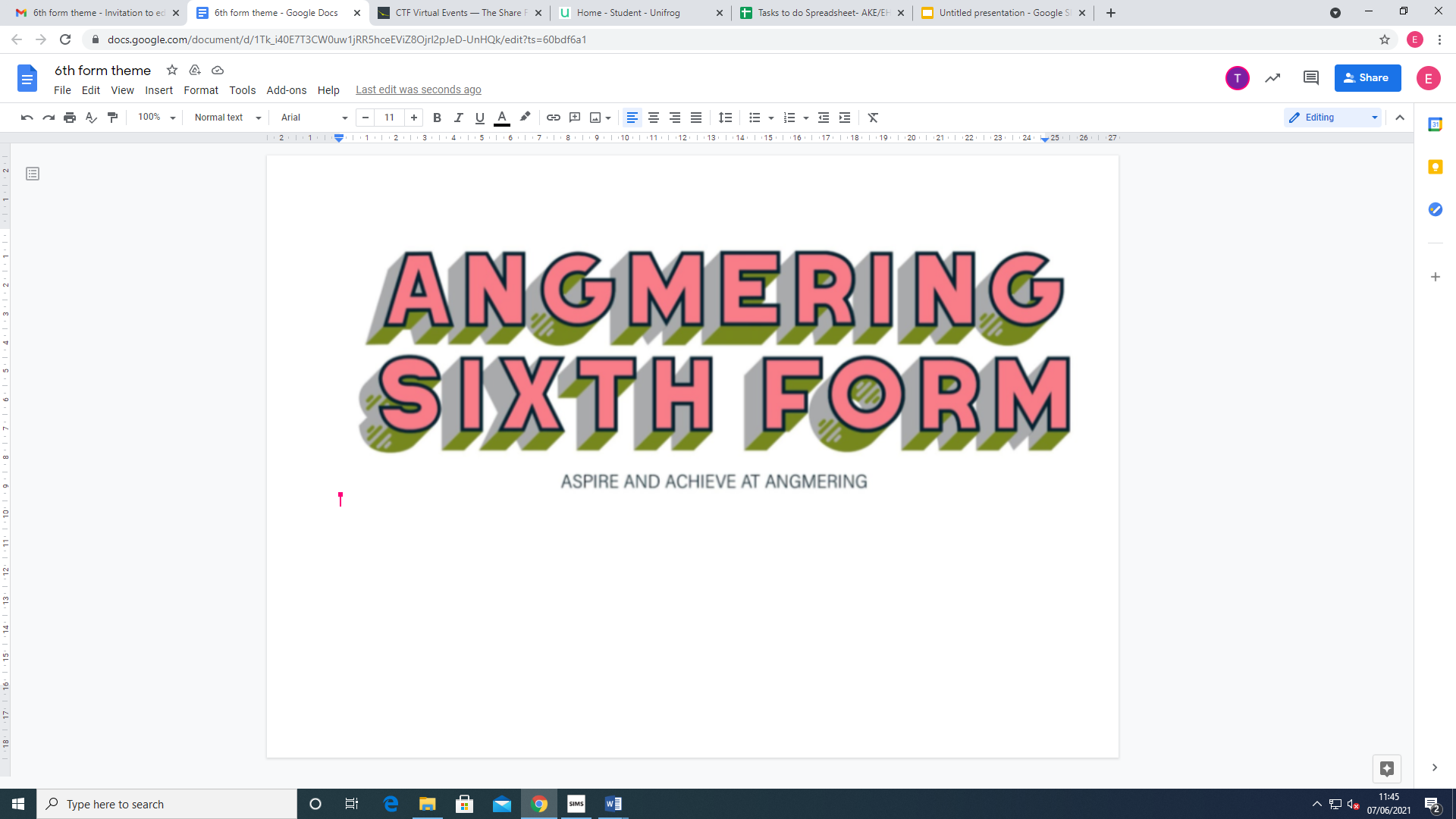 And finally….
Website
Can you help??